USCGA Admissions Partner Overview
Associate Director for Volunteer Programs
Vacant
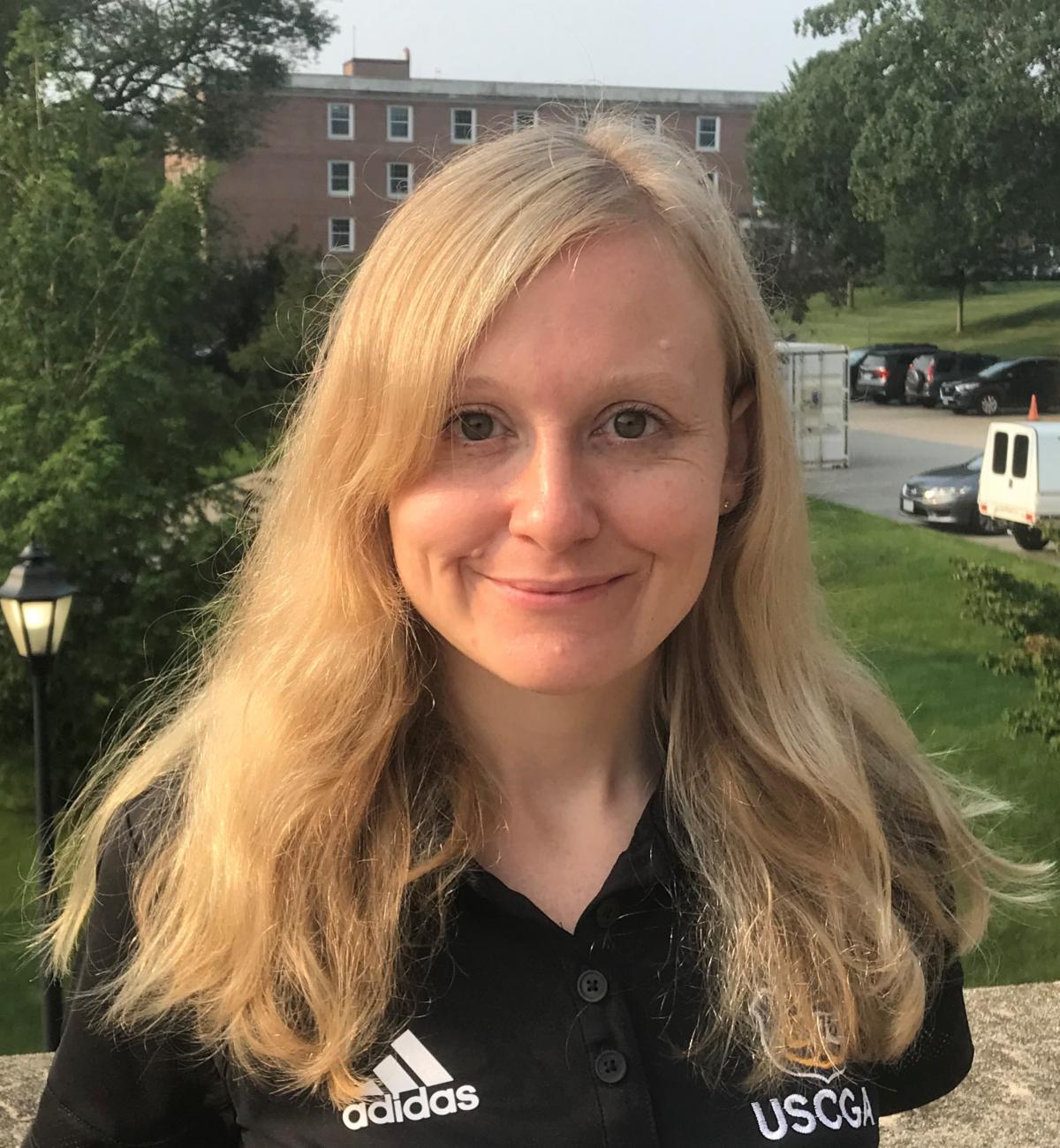 Associate Director for Diversity Outreach
& Student Engagement
Katy Robbins
Katy.A.Robbins@uscga.edu  l  860.701.6177
Volunteer Programs Support & Marketing Specialist
Stefanie Senkow
Stefanie.J.Senkow@uscga.edu  l  860.701.6327
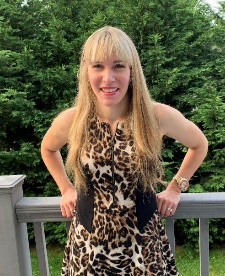 AAP History
1930's: The Auxiliary Academy Information Program (AIP) formed as the first volunteer workforce for the Coast Guard Academy Admissions office. It was primarily responsible for the Academy Introduction Mission (AIM).  Throughout its existence, this program evolved to meet the needs of the Coast Guard Academy. In 2006 it became the Coast Guard Academy Admissions Partner (AAP) program.
[Speaker Notes: CGATE, AIP]
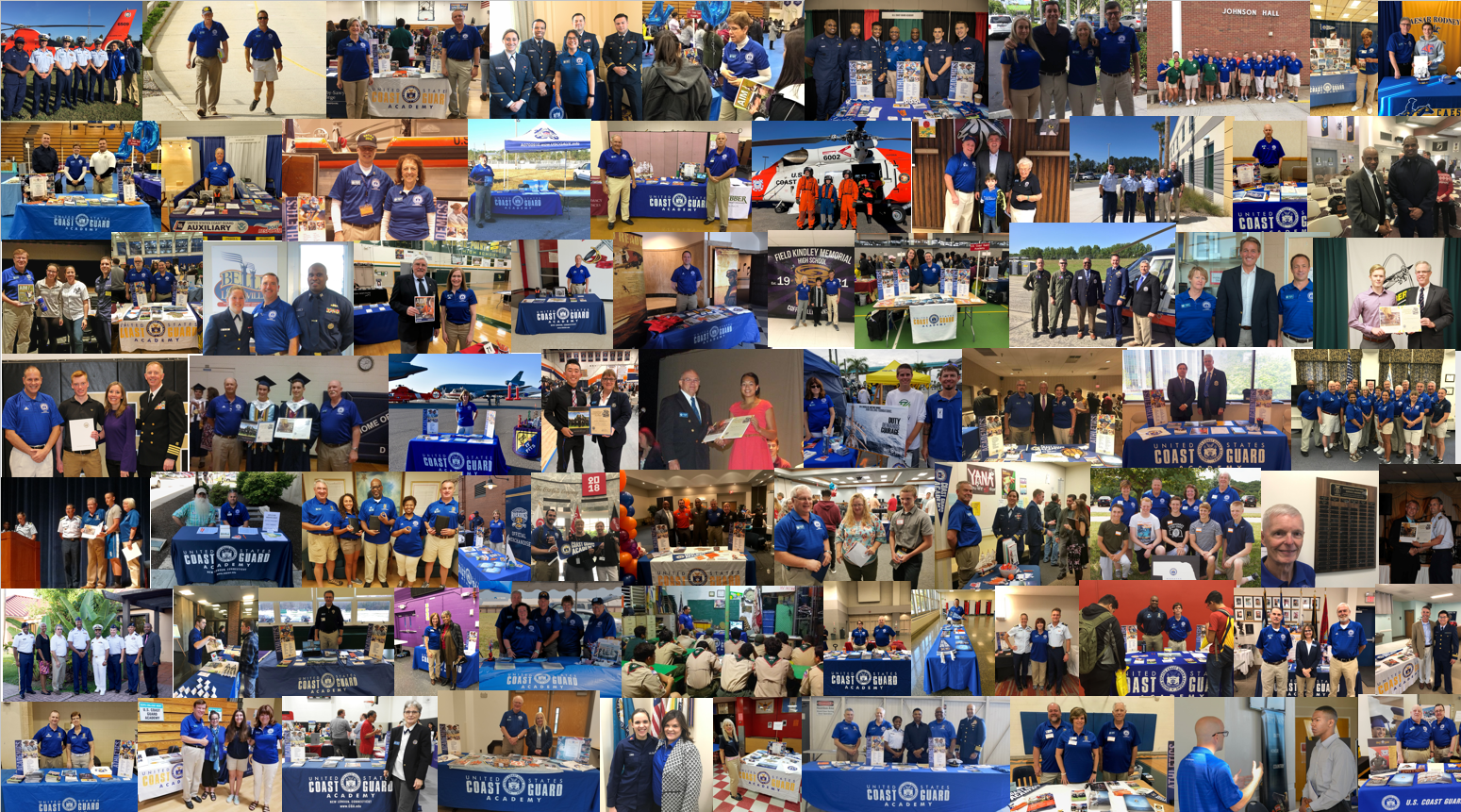 USCGA admissions partner cycle
Currently 1,306 AAPs
28% female, 16% Underrepresented Minorities
47% Alumni, 41% Active Duty/ Reserve, 26% Auxiliary, 22% Parents!
64 State & Regional Coordinators
2 Interview Coordinators, 1 Auxiliary Liaison + Regional Leads
Academy Minority Outreach Team (AMOT)
126 Members
Management & Advisory Board
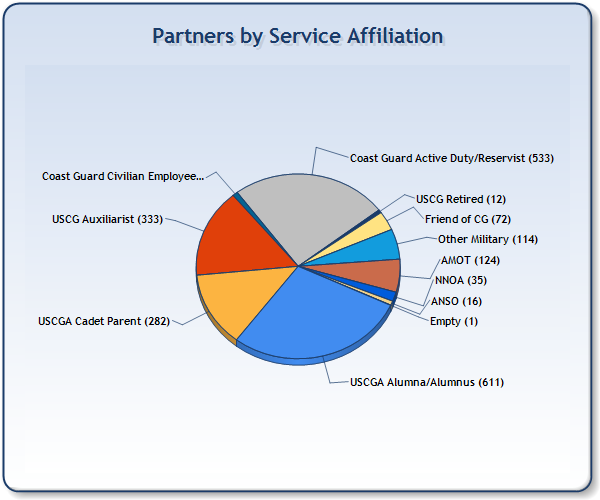 Partner make up
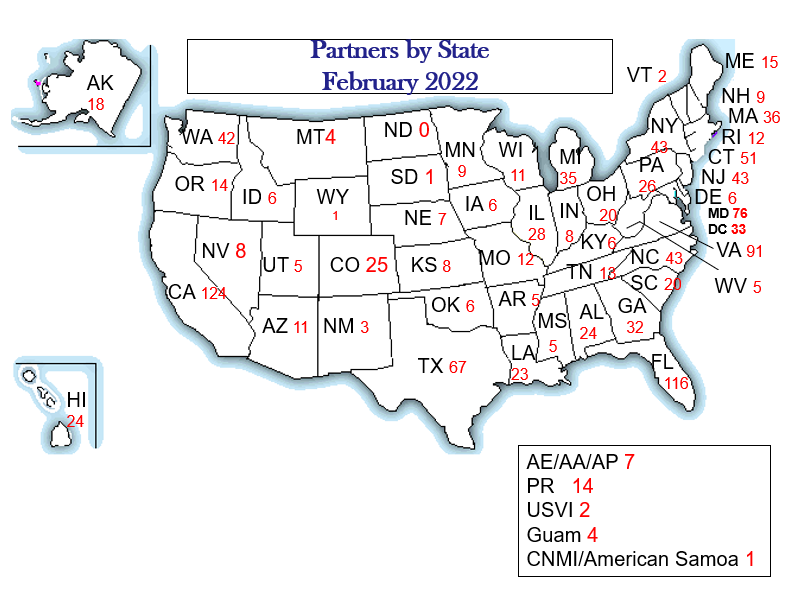 What we do: Outreach vs recruiting
Outreach: Awareness & Education
Service Culture
Quality of life
Ask/Answer Questions
Call to action

Recruiting: Building Relationships
You are a messenger – 
Spread the good word!
High School Visits
College Fairs
CGA Representation at AUX/CG Events
Congressional Service Academy Events
Interviews
Appointment Presentations
Admissions Workshops
EAGLE Events
Academy Introduction Mission (AIM)
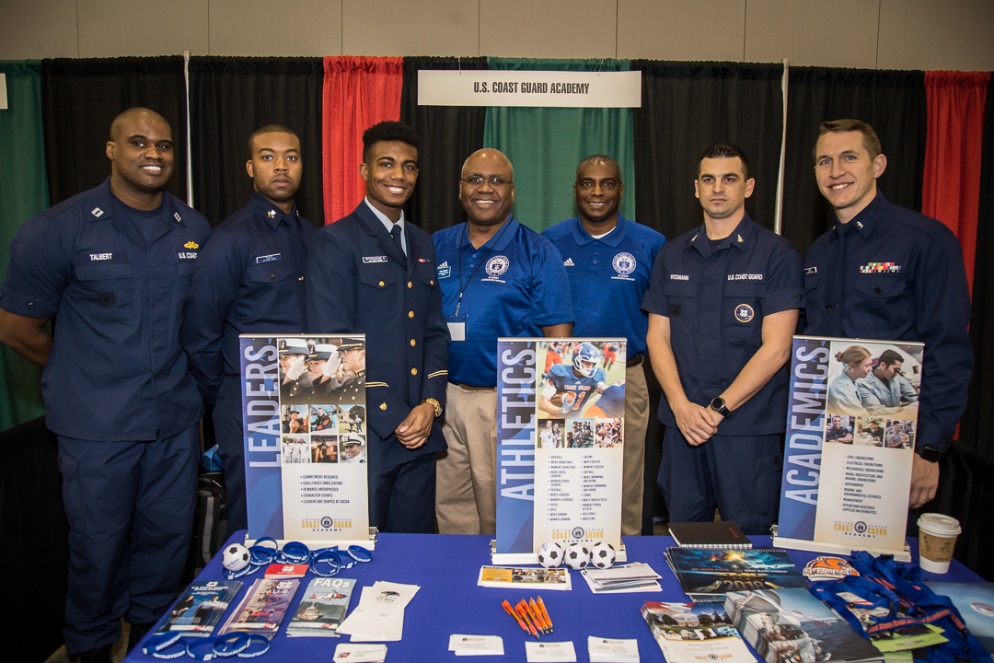 Get Involved
Activity  by Year
Academy minority outreach team (AMOT)
AMOT Mentor Program Administrator 
Ms. Katy Robbins, Associate Director of Diversity, Outreach and Student EngagementKaty.A.Robbins@uscga.edu

AMOT Segment Coordinators
African American: CDR Andrea Parker-Smith Andrea.JP.Smith@uscg.mill
Asian American: CDR Min Kim Min.H.Kim@uscg.mil
Hispanic American: CDR David Smith Daivd.ASmith@uscg.mil
AMOT Support
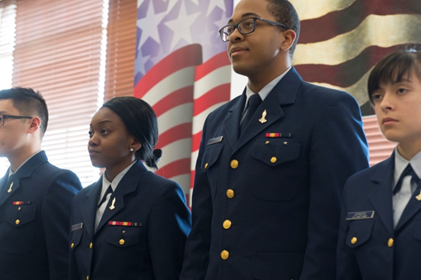 Chronus: AMOT Mentoring
What is it: facilitates one-to-one mentoring relationships that connect current minority cadets and minority appointees with leaders in the Coast Guard to learn, grown, and develop.
Mentor's Role: Our deep and experienced pool of AMOT mentors volunteer to share their educational, career, and life experiences with mentees to support expanding social networks, fine tuning leadership capabilities, and foster personal and professional development. 
Get Involved: Academy Minority Outreach Team | Program Overview (chronus.com)
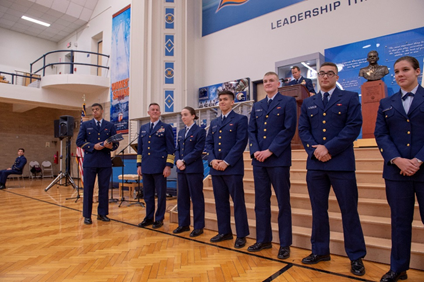 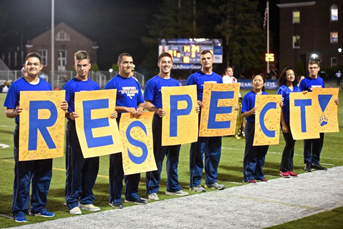 USCG Academy Admissions Officers
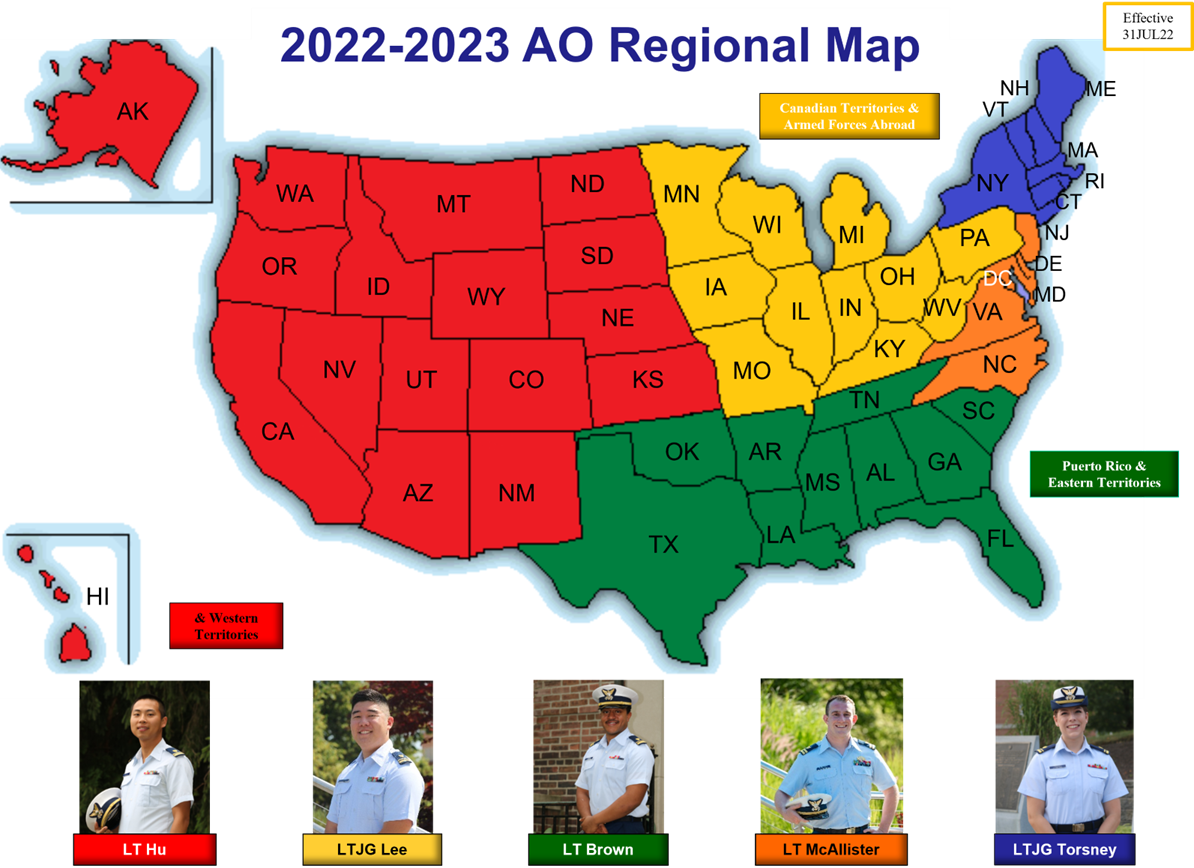 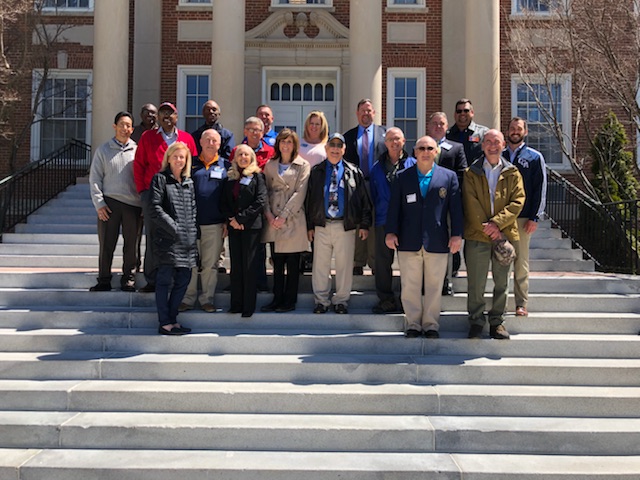 AAP Training
Website Resources: 
www.uscga.edu
www.uscga.edu/partners 
www.uscgasports.com
www.gocoastguard.com 
Bears Den: “Partner Documents”
LinkedIn Group: U.S. Coast Guard Academy Admissions Partners
YouTube Training Videos
Resources
Questions?